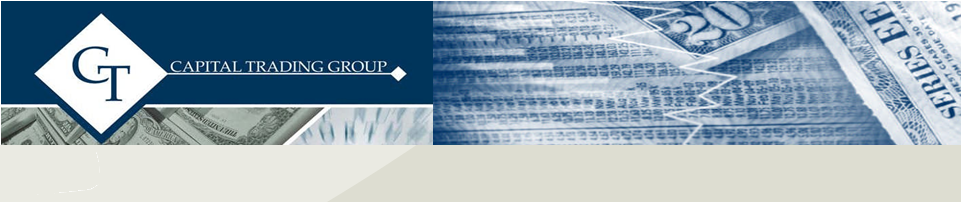 CTA Service Menu
Administration			CTA Online Portal©
	Trade Allocations			Access to Total CTA Positions
	Daily Account Reconciliation		Access to Indiv Account Positions
	Equity and Margin Updating		Access to Total CTA Margin/Equity
	Real-Time Position Updating		Access to Indiv Account Margin/Equity
	Customizable Report Formats		Account Performance- Daily, MTD, YTD


Brokerage				New Accounts
	Electronic Trading Platforms		Oversee all new account forms
	Direct Pit Execution Access		Complete Client Customer service 
					Rating Site Updates
Our Customized Position Reports can be configured to your preference… And in Real-Time!
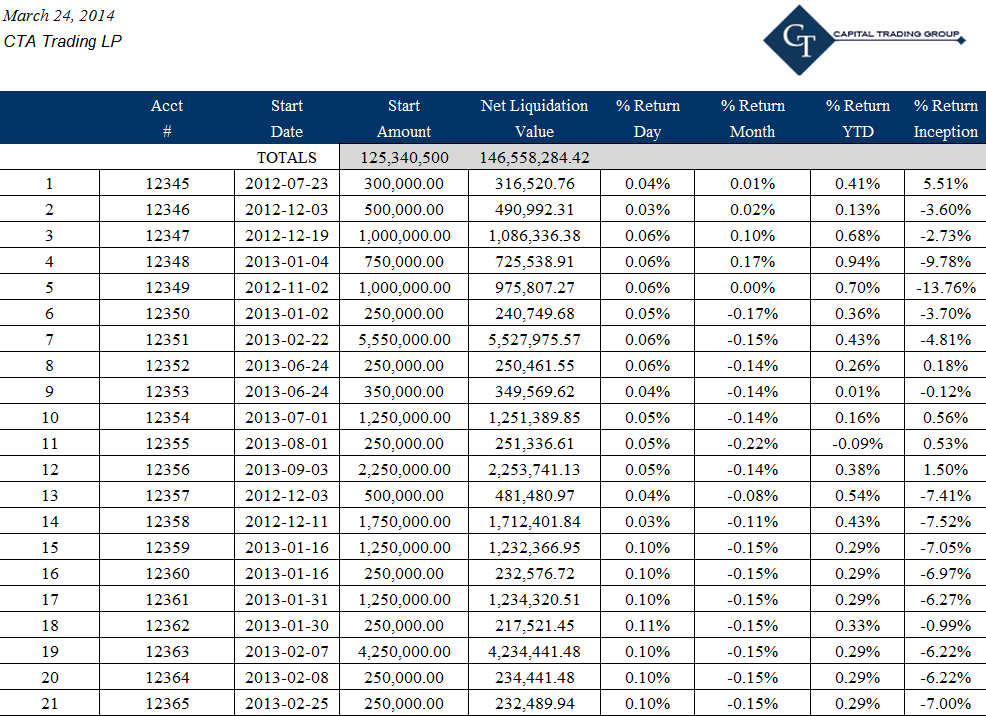 Our professional services are designed to make every aspect of your CTA business as efficient as possible.  Our operations will be configured to help make your life easier so you can focus on what you do best: Trade.  

CTG will oversee allocations – We’ll help you set up your electronic or pit execution, and establish a single block trading account that will enable NFA required APS pricing across all FCMs.  We’ll make every one of your accounts, across any and all FCMs, receive their respective trades.  Every day we reconcile each client account for accuracy: positions, equity, margin, fees, etc.

CTG customizes Position and Equity reports to just how you, the CTA, want to see them.  We include the information that you want to see every day.  Our position reports are updated in real-time throughout the trading day, so you always know exactly what positions you have one overall, and in each respective account.
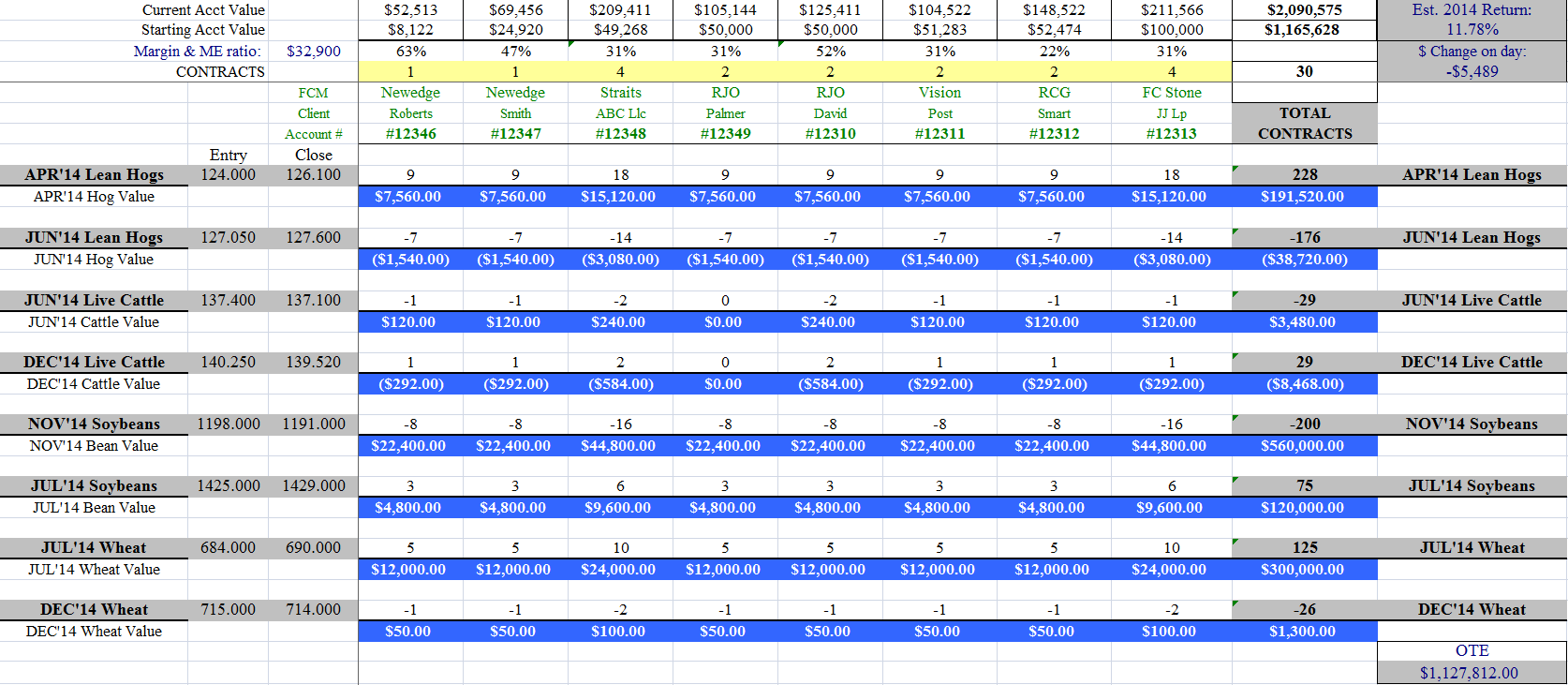 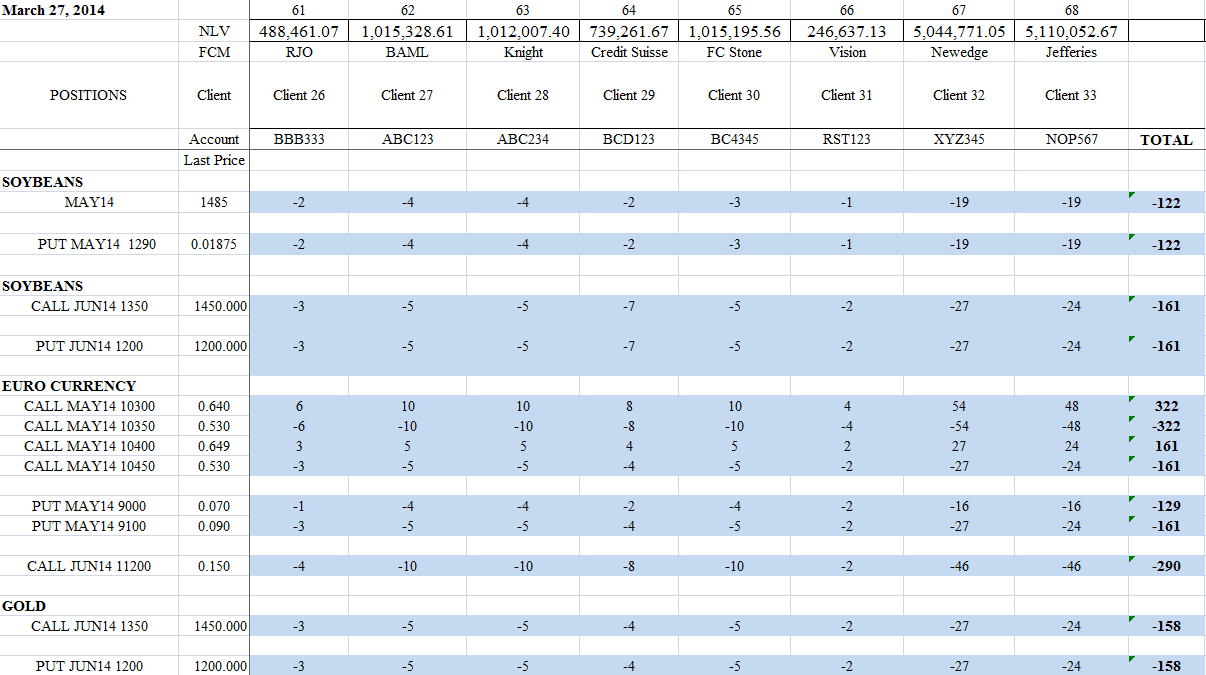 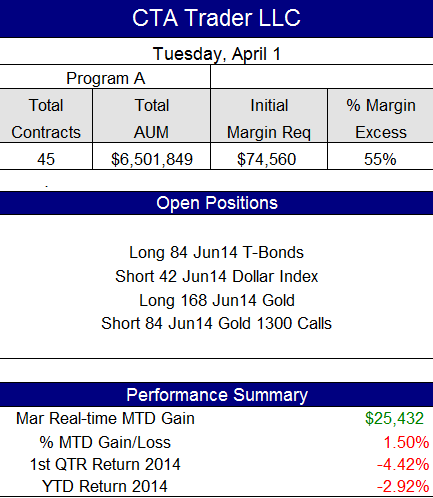 CTA Online Portal©                        	Our one of a kind online access lets you log on from anywhere you have an 			internet connection to view your program’s positions, account balances, P&L, 			performance, and more.
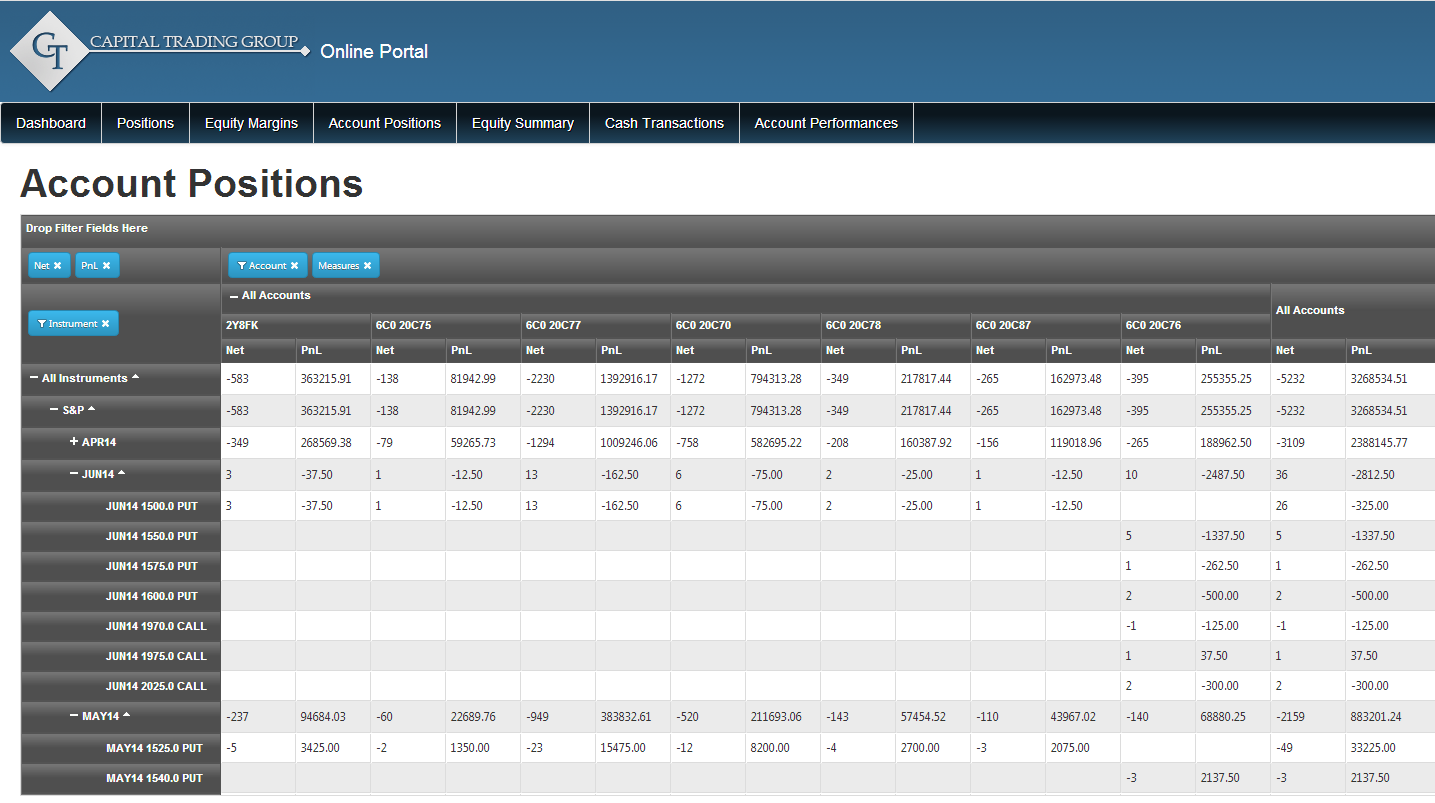 Multiple views allow CTA to view Positions and P&L by individual account, commodity, FCM,& market sector.
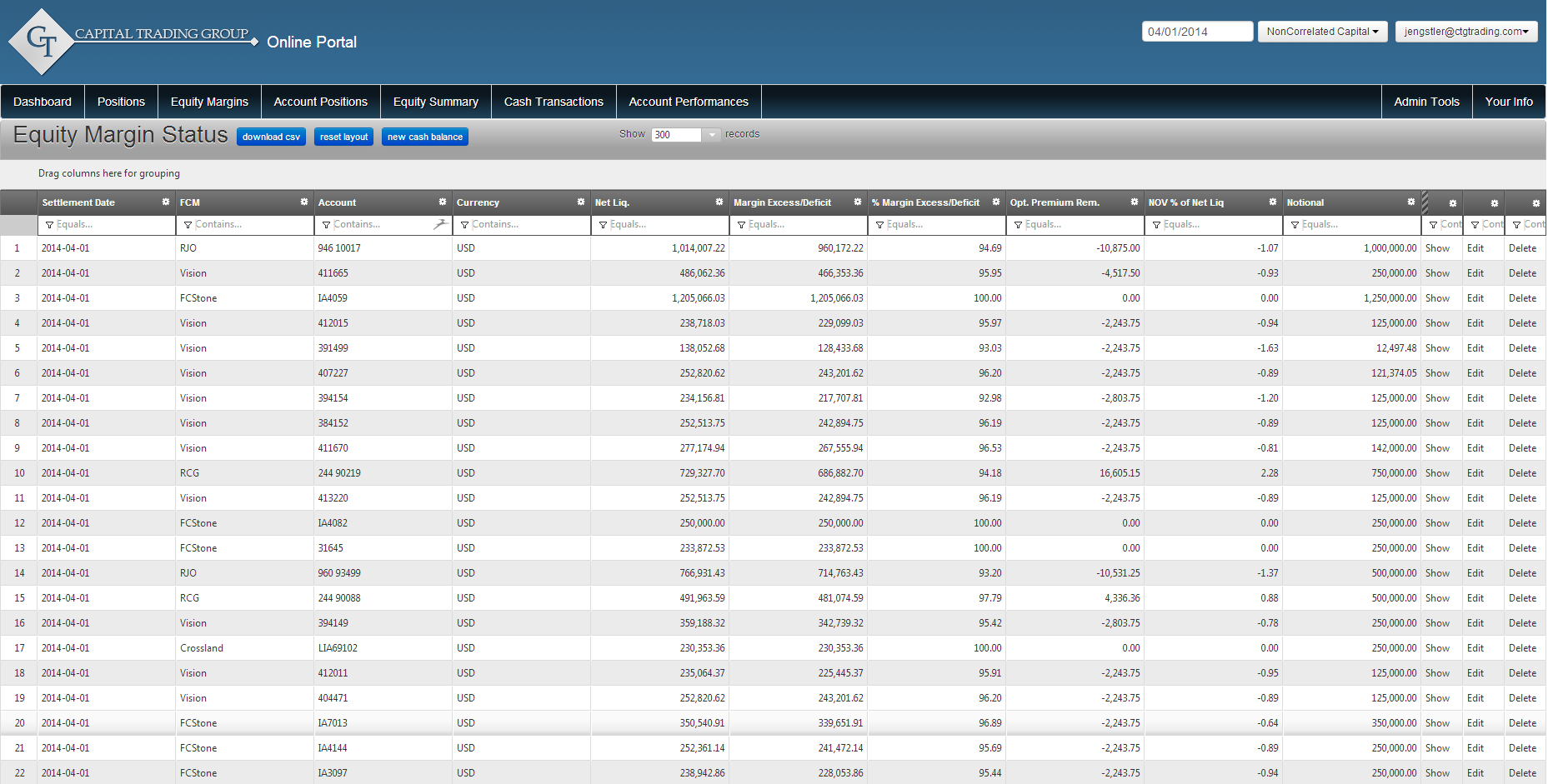 Net liquidation value and margin balance are broken down for each managed account.
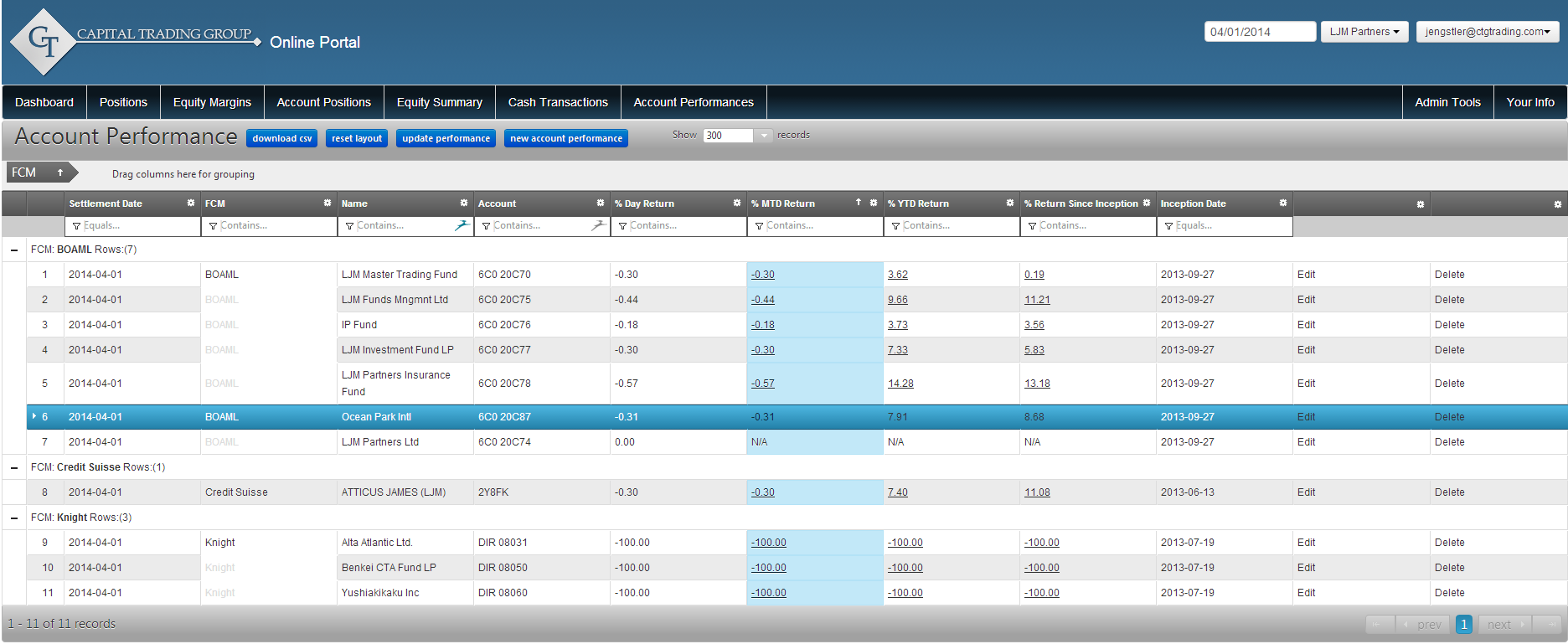 Trading performance is tracked for each account. Daily, MTD, & YTD returns are displayed.
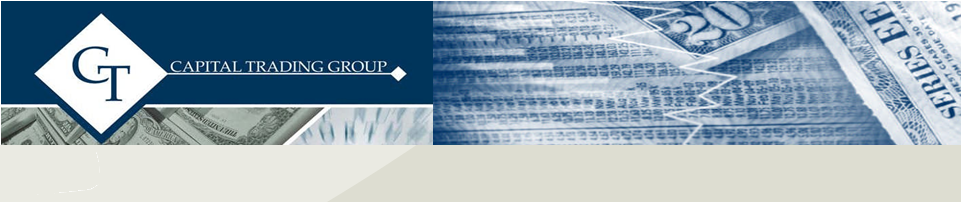 Contact Us
To find out more about what CTG can do to assist your CTA program, as well as customized pricing options, please contact Patrick Lafferty or Nell Sloane directly:

  Toll Free (US)  800-554-6290
  Direct Tel       312-572-6117
  email              info@CTGtrading.com

One Financial Place
440 S. LaSalle, Suite 2301
Chicago, IL 60605
www.CTGtrading.com
www.CTGmanagedfutures.com